Robots and C&E 2019
Collaborative Robot Seminar
Where did collaborative robots come from? What was the first one?
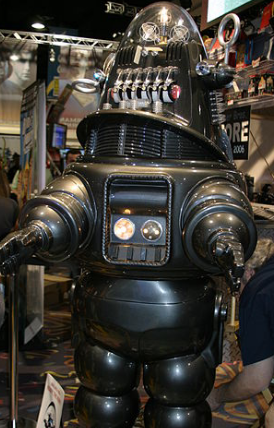 Robby the robot 1956“the forbidden planet”
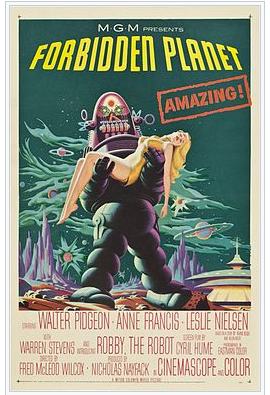 Movie
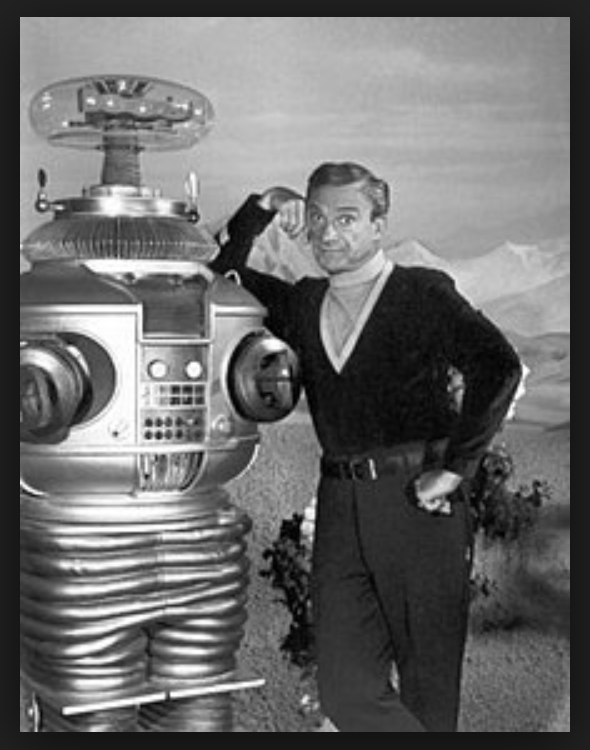 First friendly cobot to appear on TV:

Name: Robot B9
Lost in Space 1965

“Danger Will Robinson”
Rethink Robotics (formerly Heartland Robotics, Inc.) was a robotics company co-founded by Rodney Brooks and Ann Whittaker in 2008. Rethink robotics closed its doors on October 3, 2018
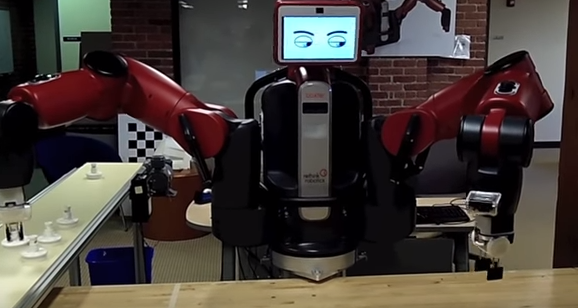 Baxter – 1st Industrial Cobot?
Specific use robots (made for only one task)
https://youtu.be/DLCaNKqVagY
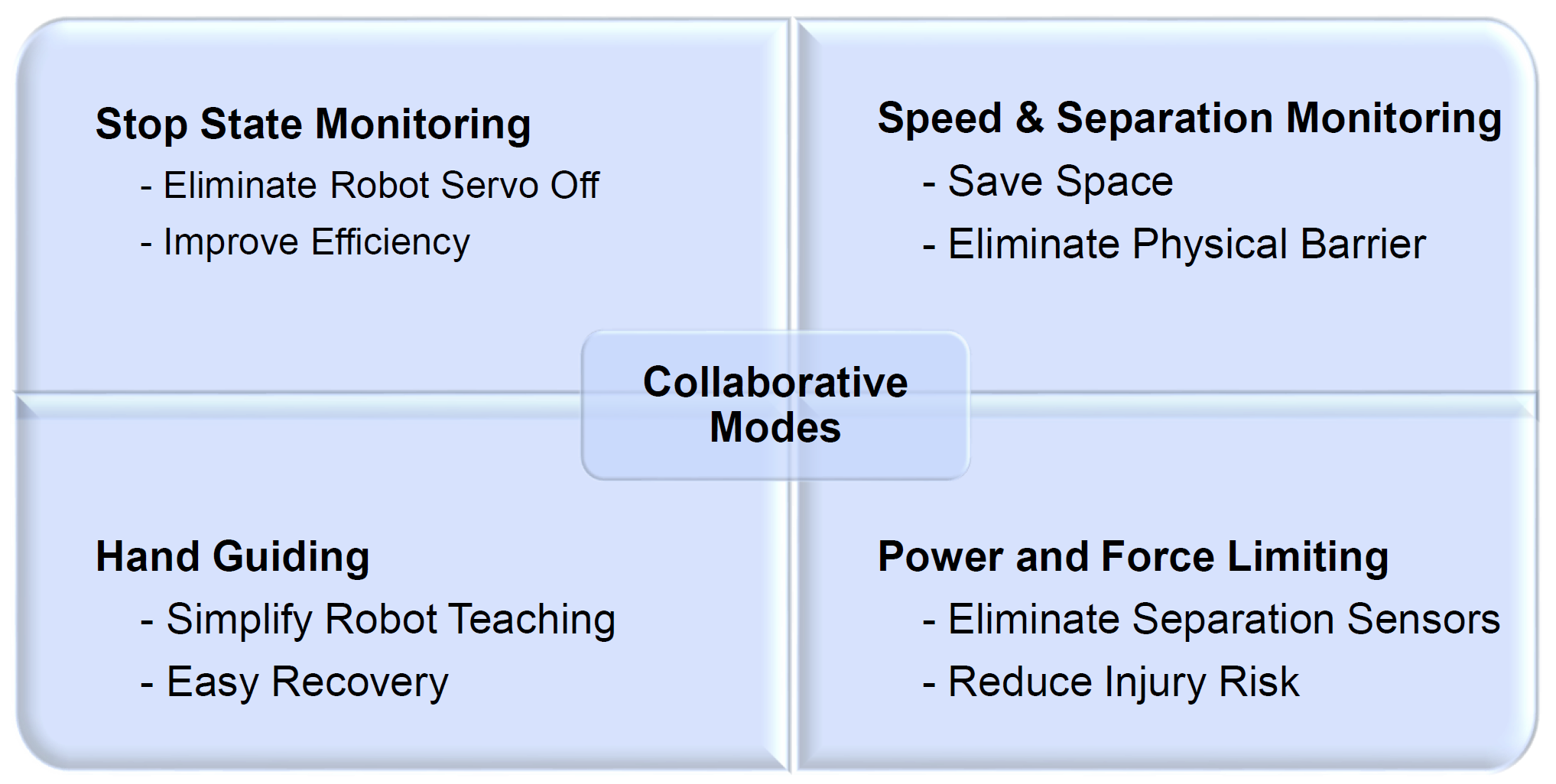 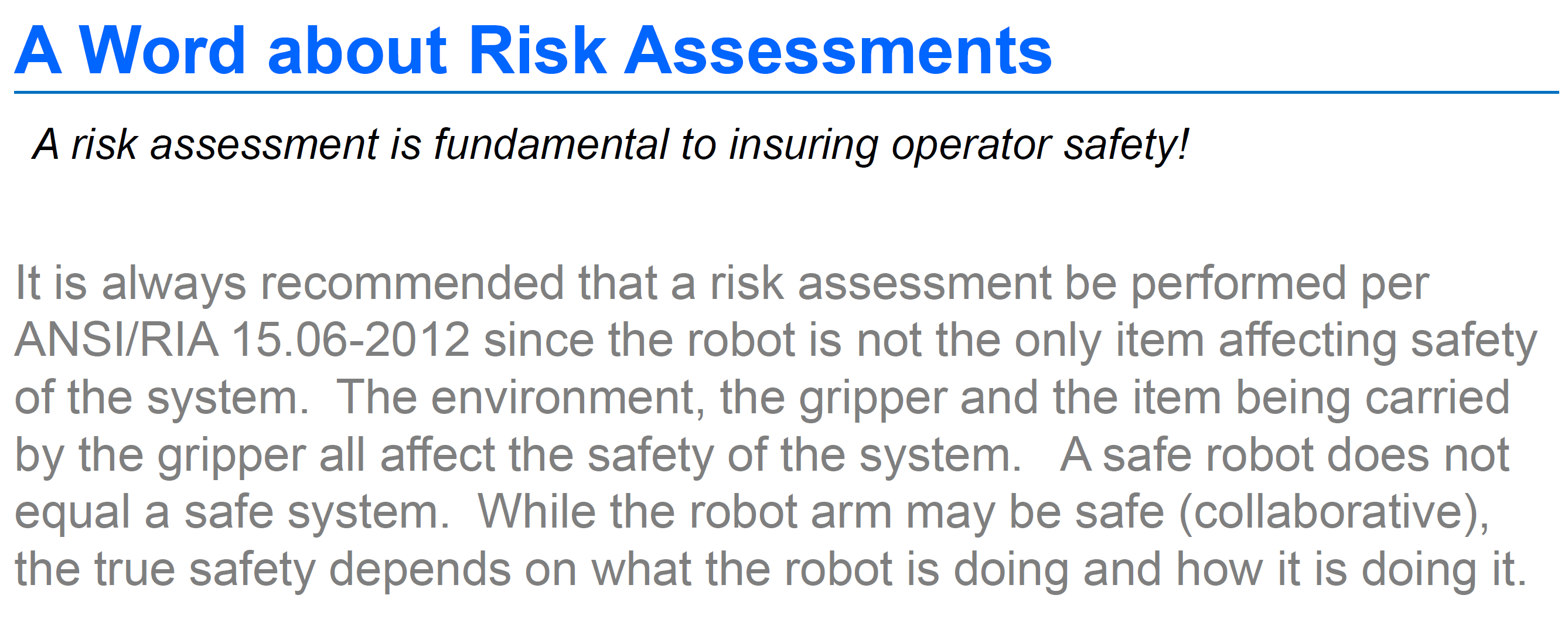 - Motoman presentation on cobots
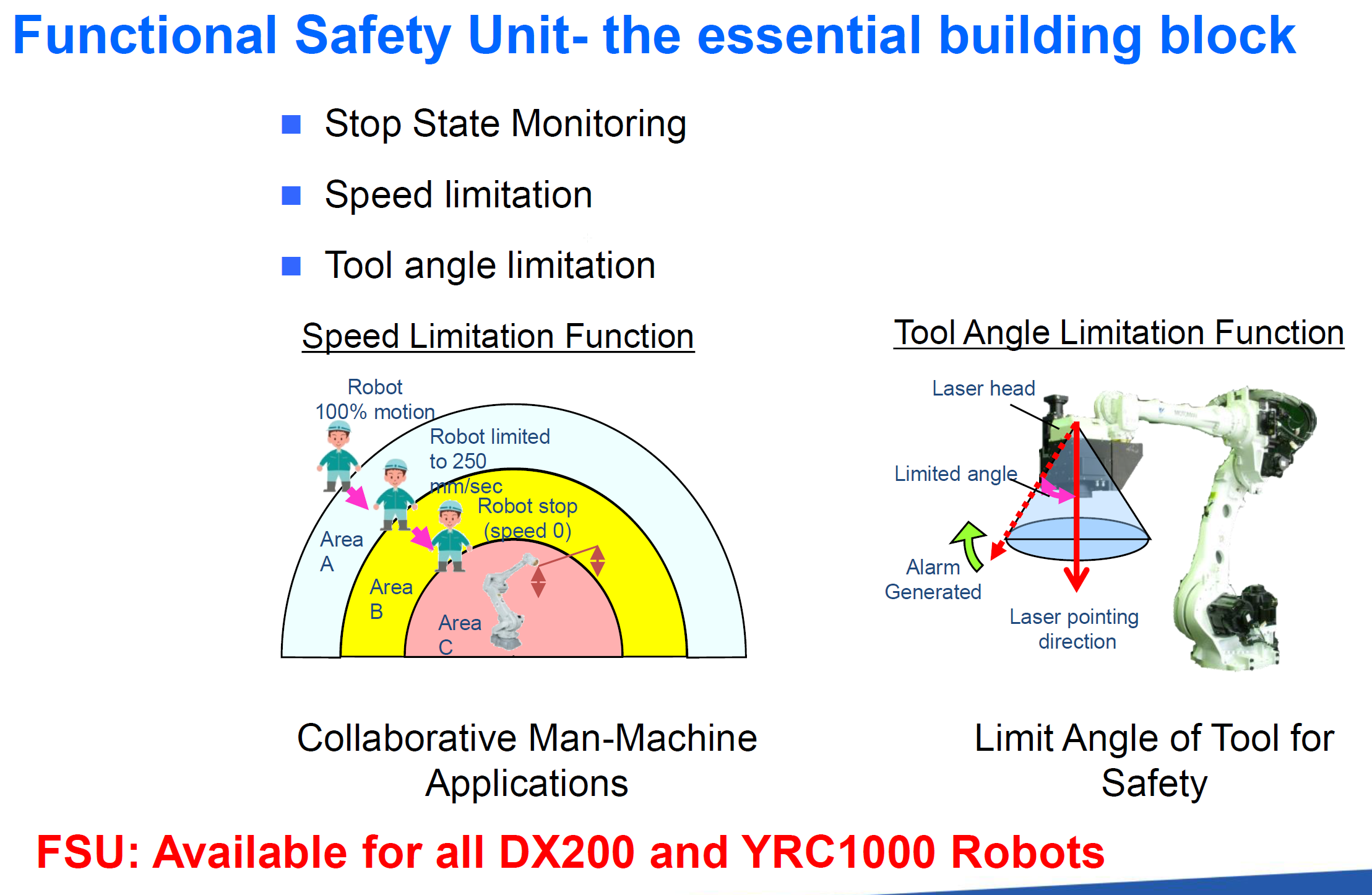 The FSU (Functional Safety Unit) is available on most Motoman robots, including the HC10
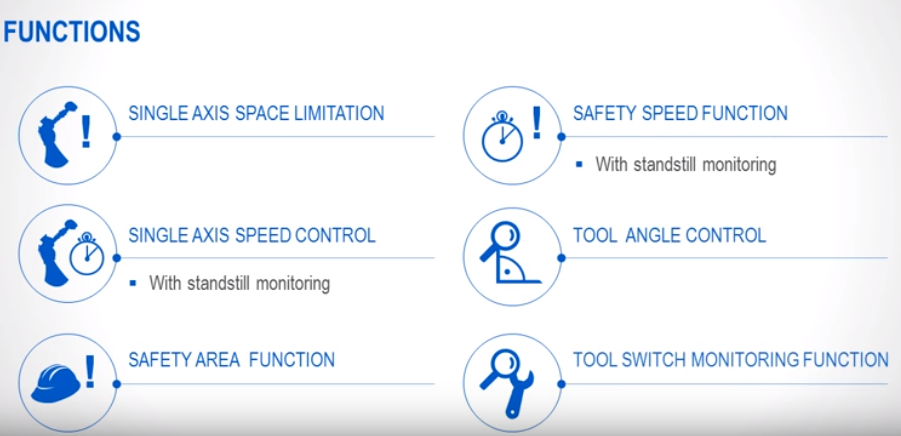 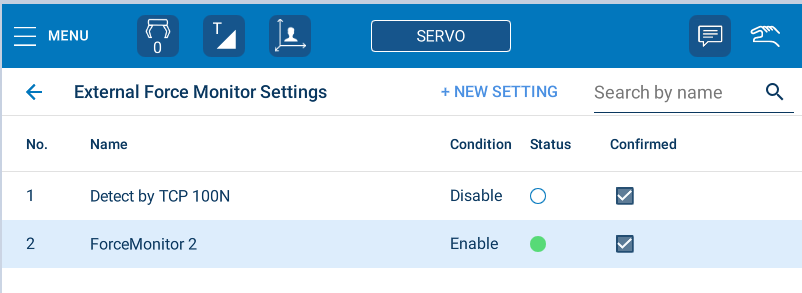 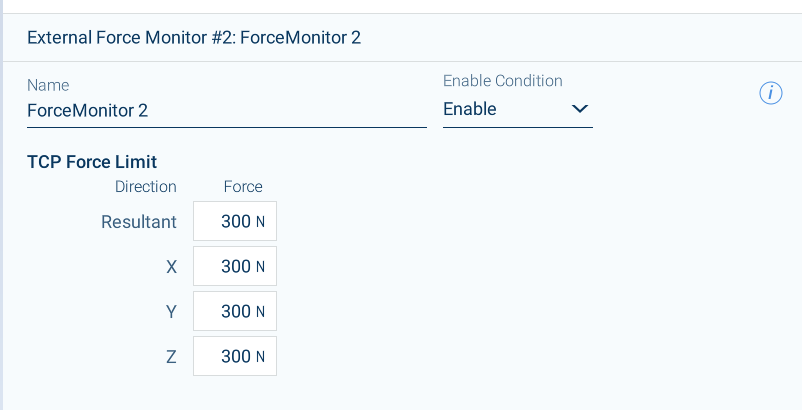 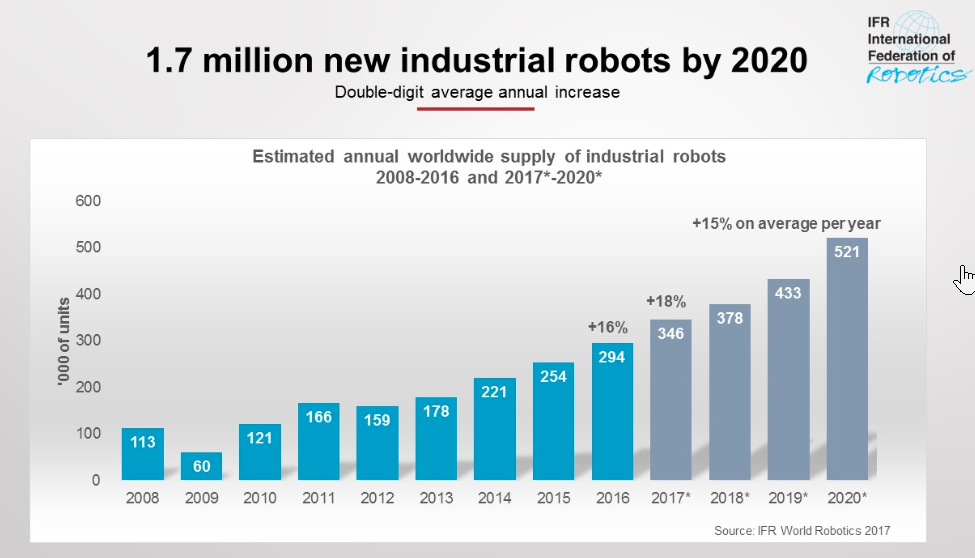 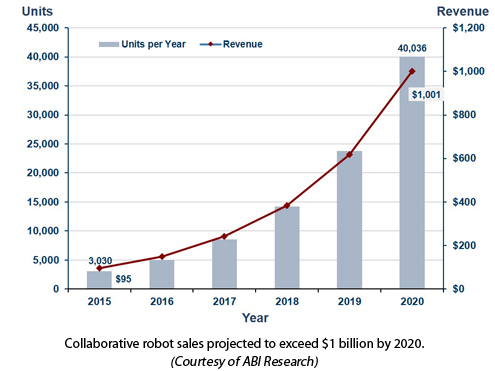 Smart Pendant
Videos on C&E’s youtube channelplaylist = MOToman / hc10 / smart pendant
https://www.youtube.com/playlist?list=PLT-SbSZiQM2mKrnk8SjIc7VZ7cxCpnoPL
Creating a program with the Smart Pendant
Changing security levels
Changing PFL profiles
Hand Guiding Mode
Editing jobs and touching up points
And more… requests?
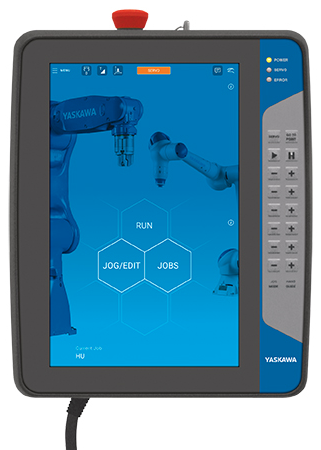 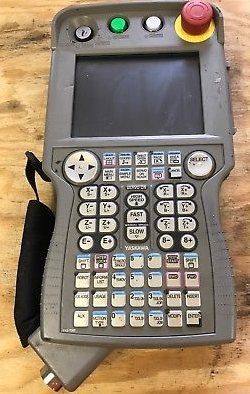 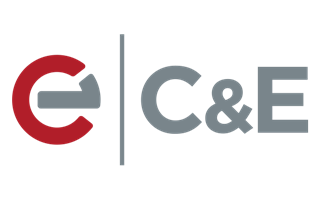 Software pendant
When you need to get to the functions that are currently not yet ported to the SmartPendant, you make an Ethernet connection to the controller (setting your pc to a known range of IP (192.168.1.XX) their default is .31)  You then start the Smart Pendant software which can be downloaded to a USB drive attached to the SmartPendant.
…. YOUTUBE
Starting the software
The software pendant allows you all of the options that a standard pendant offers using the INFORM programming language.
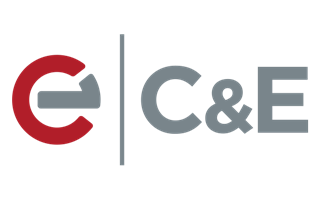 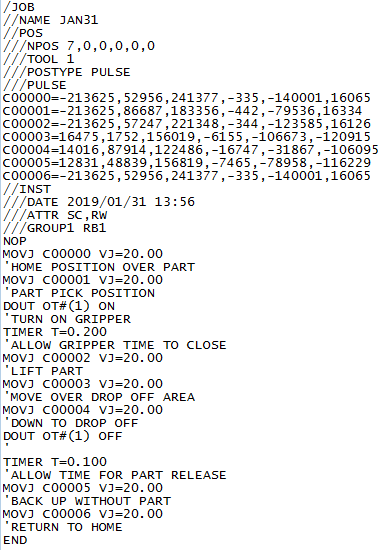 XXXX.JBI Files
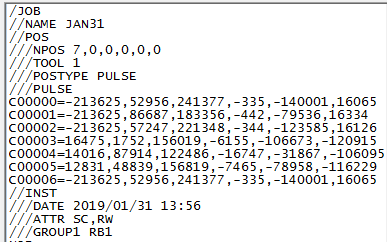 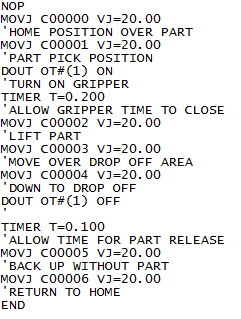 Start of file

Joint Move with a velocity of 20% speed

Comment line to describe action

Digital Output 1 turning ON

End of File
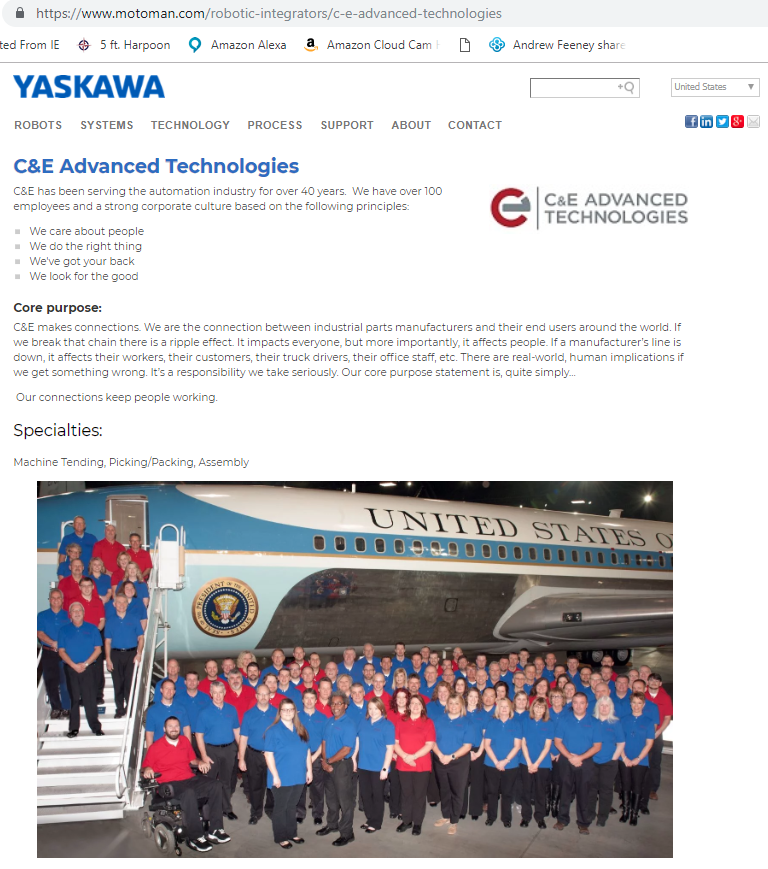 INTEGRATORS & DISTRIBUTORS
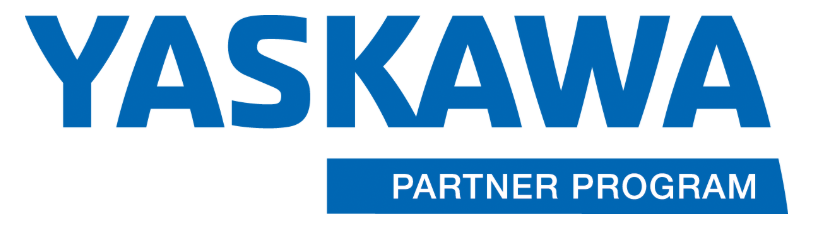 AGV vs AMR
AGV – Automated Guided Vehicle - (AGV) is a mobile robot that follows markers or wires in the floor, or uses vision, magnets, or lasers for navigation. They are most often used in industrial applications to move materials around a manufacturing facility or warehouse. 

AMR – Autonomous Mobile Robot - An autonomous robot is a robot that performs behaviors or tasks with a high degree of autonomy.
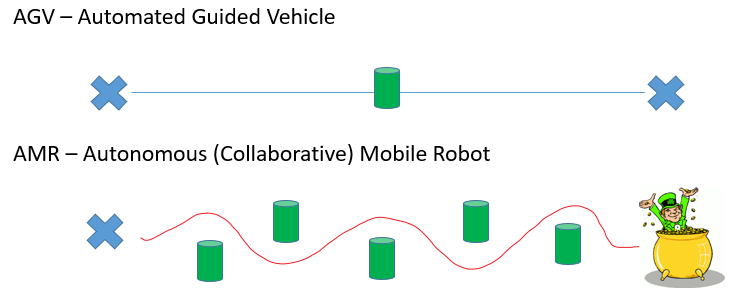 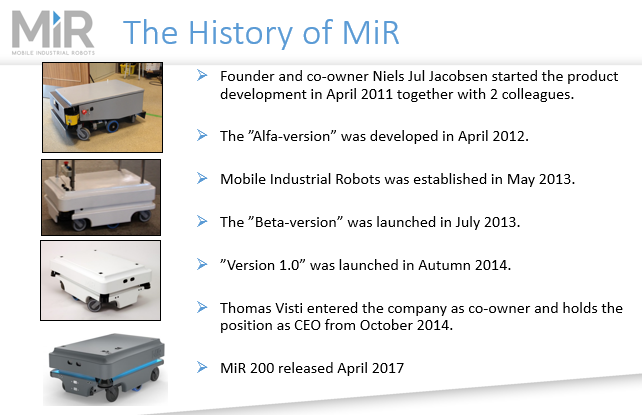 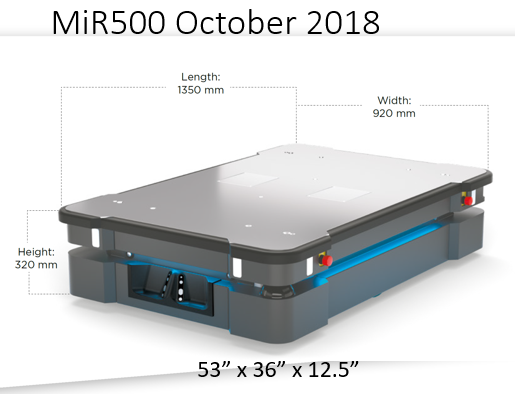 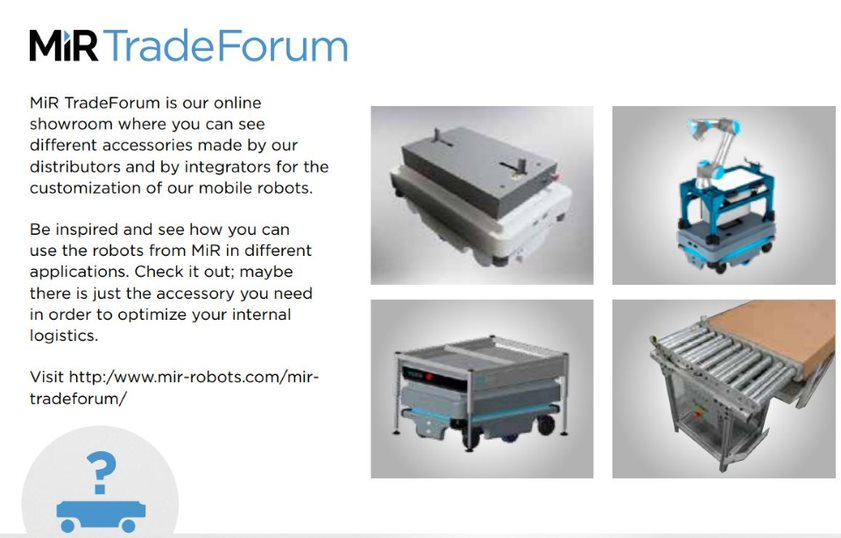 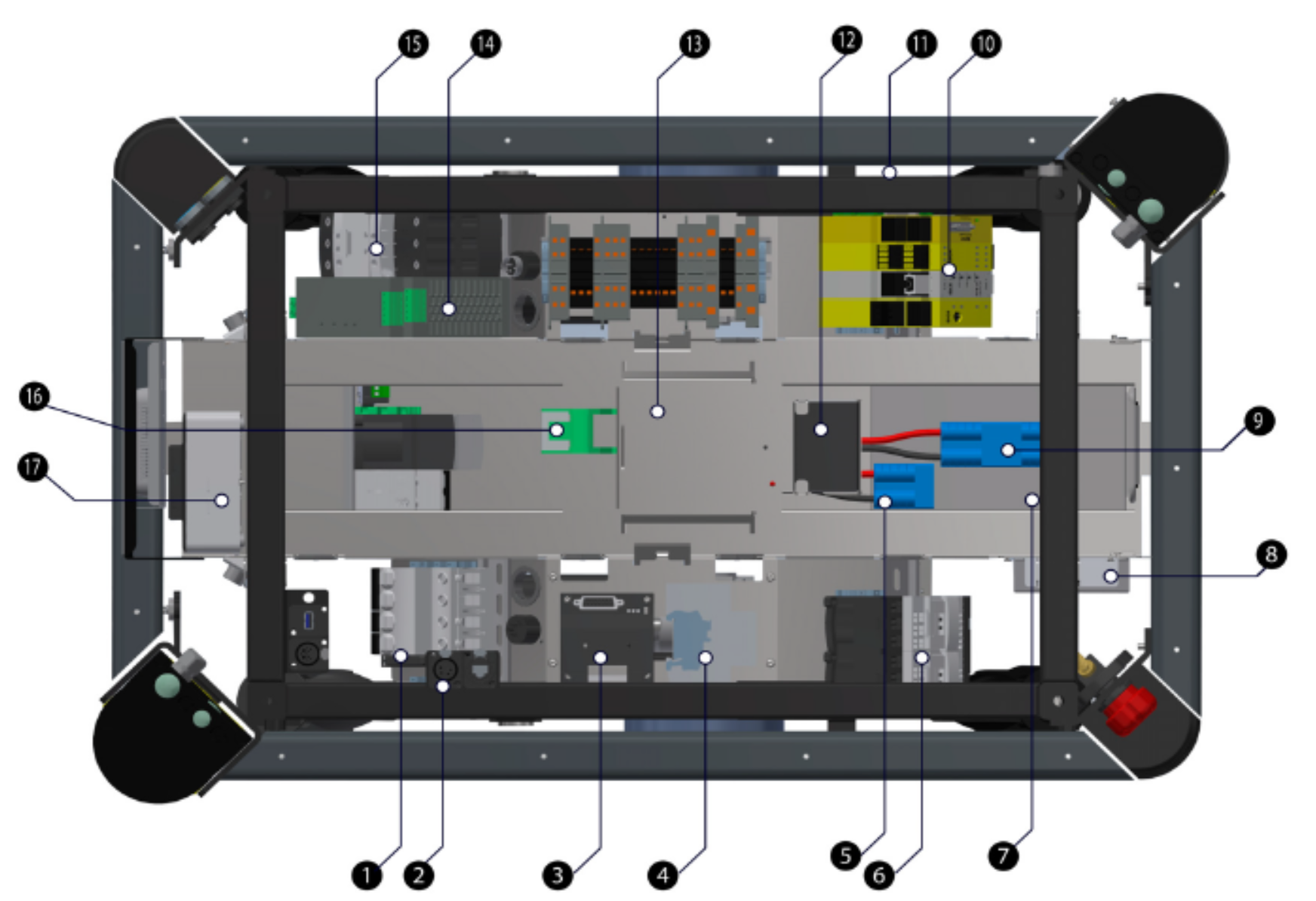 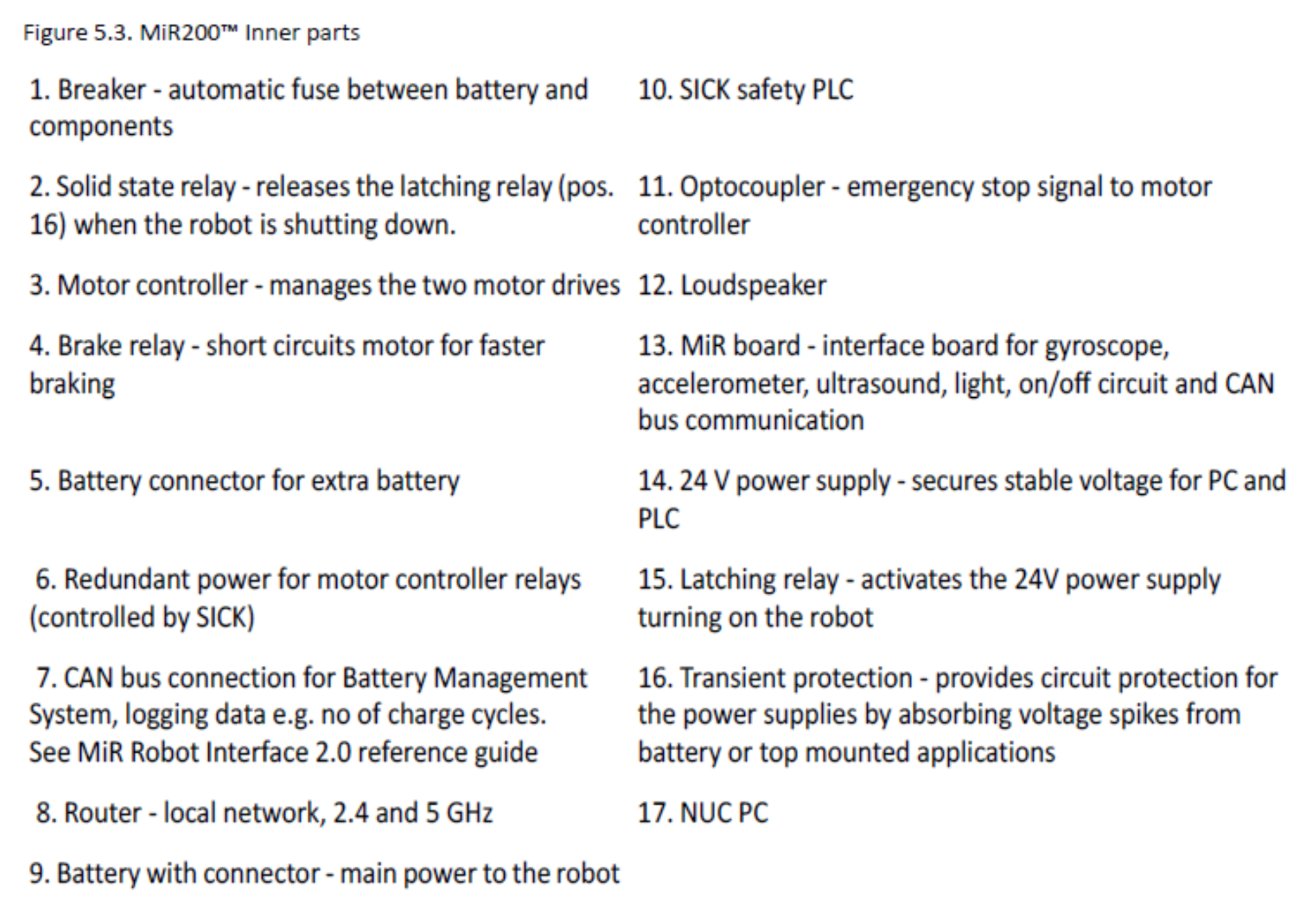 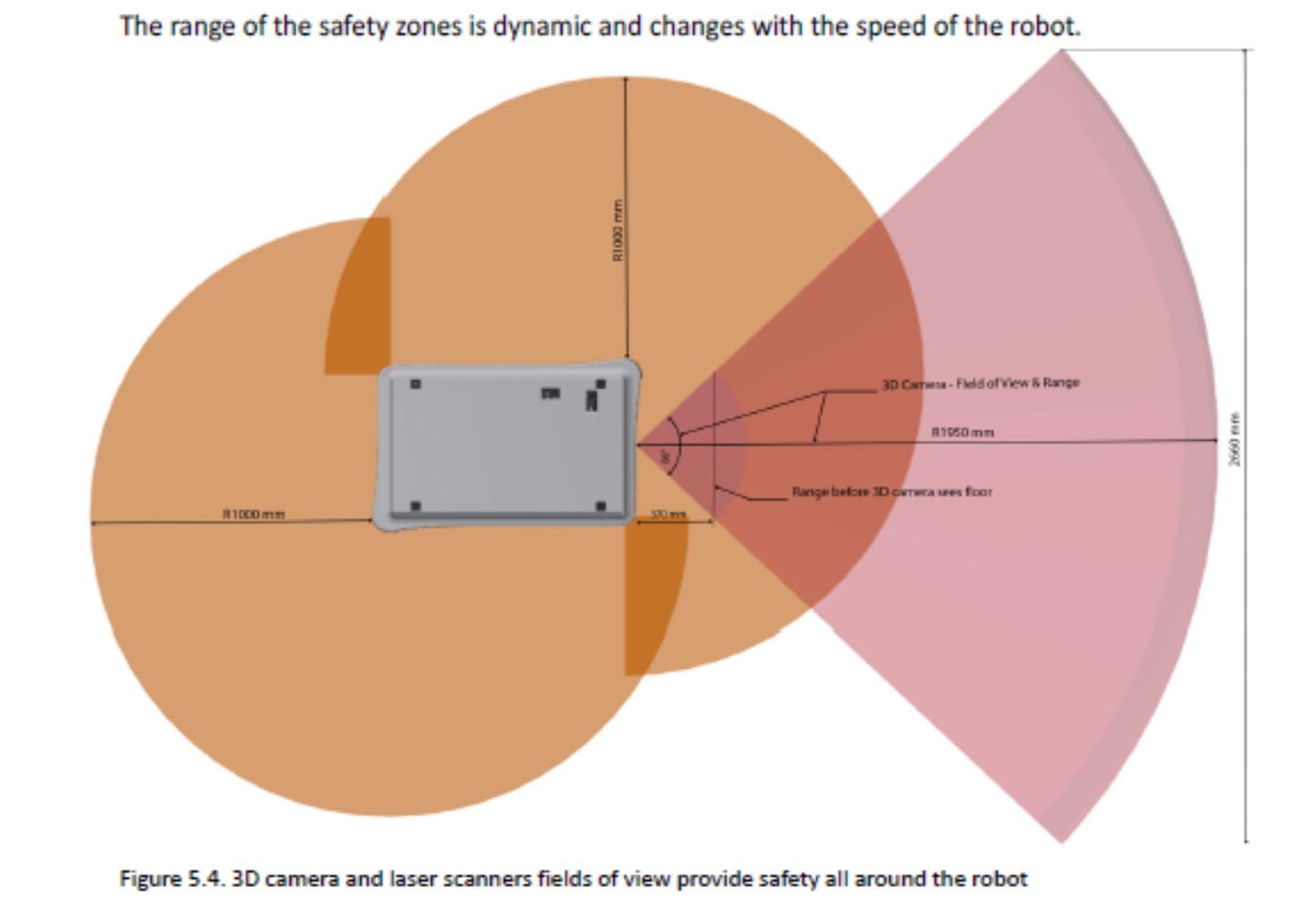 MiR LIdar scanners and 3D camera(Intel Realsense)
Objects need to be 2” tall or taller to be detected by the 3d camera on the front
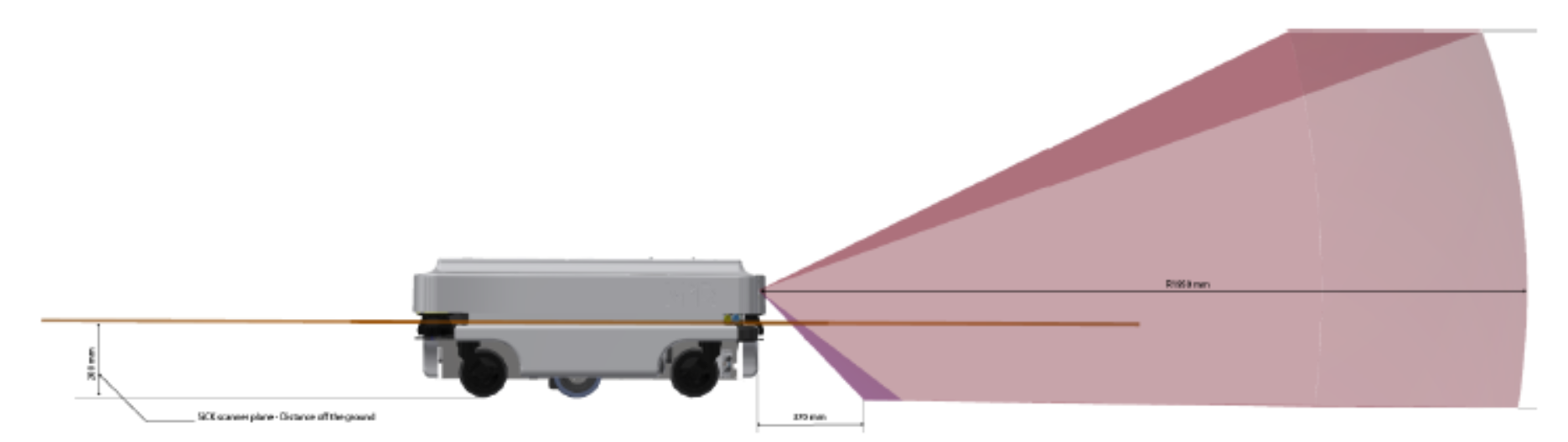 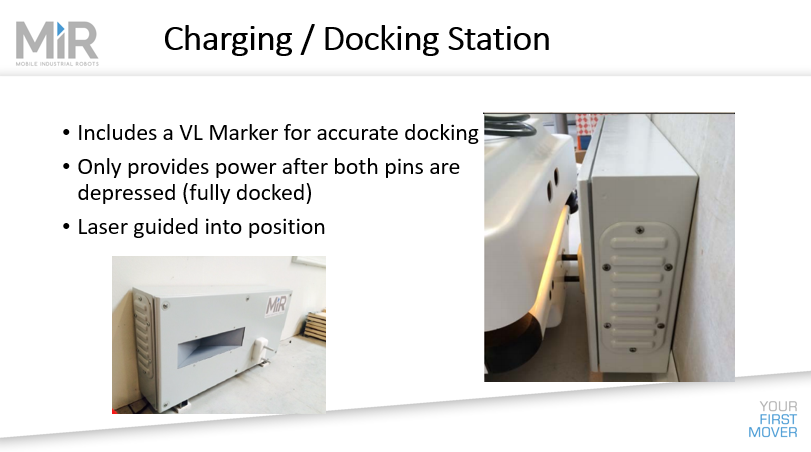 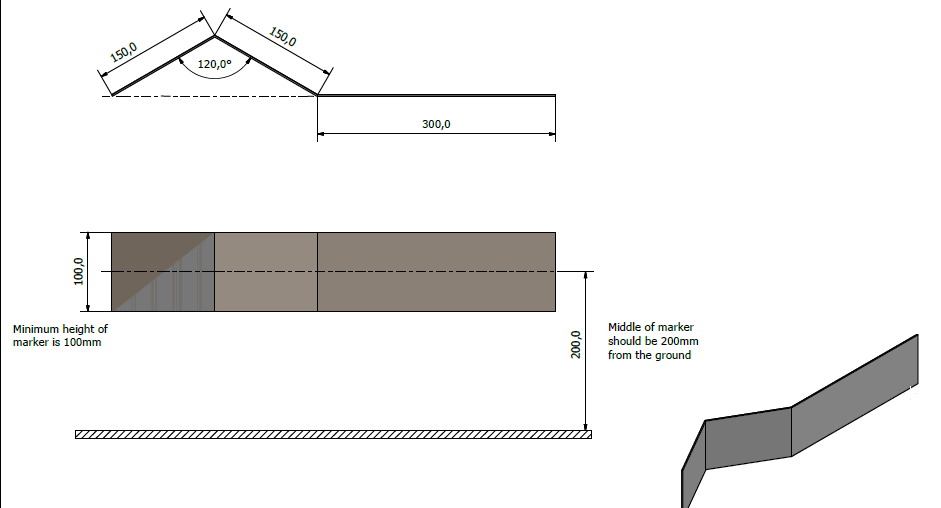 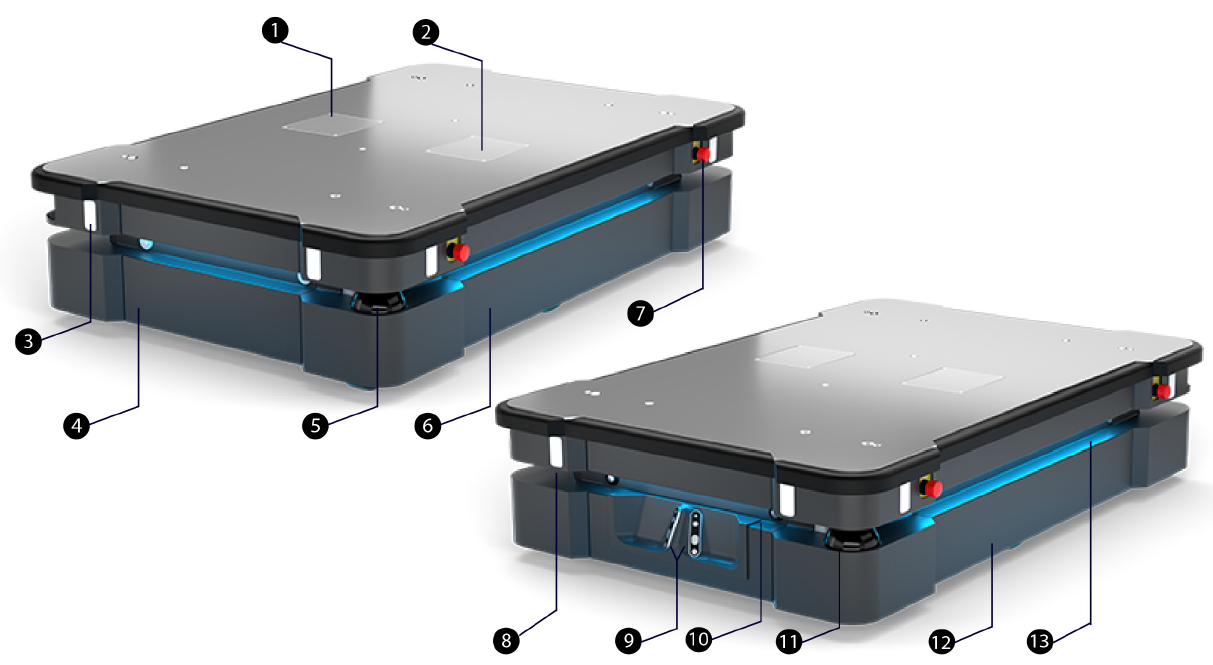 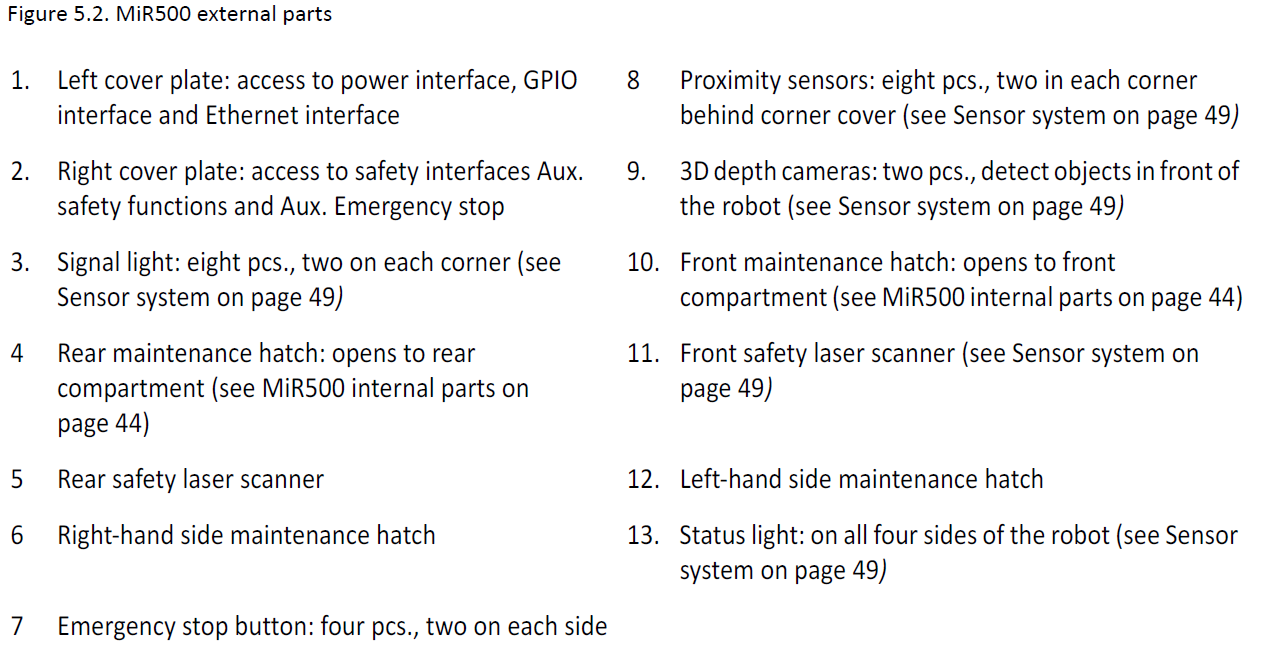 The steps
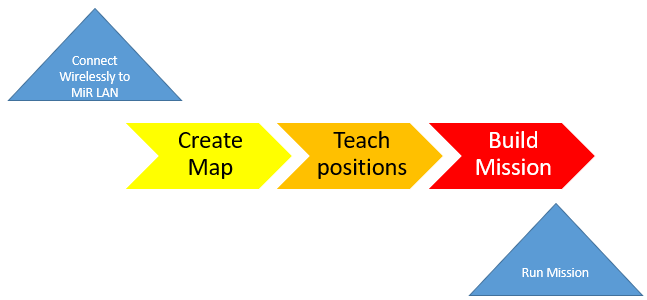 Videosoverviewpull a cart500 w/pallet
Getting the equipment around
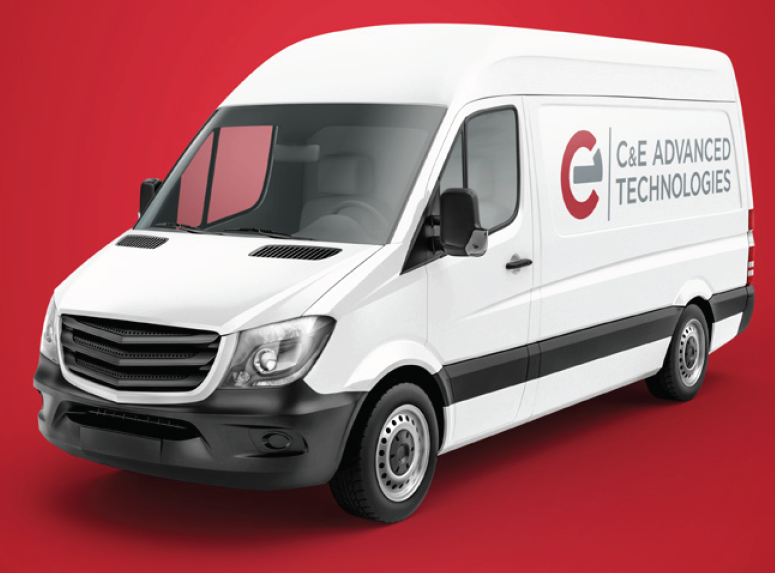 Demos
I will start by running through a demo of the MiR200
Create a Map
Edit the Map
Create positions
Create and run a mission
Then we will change to the HC10DT
Hands On for anyone who wants to stick around